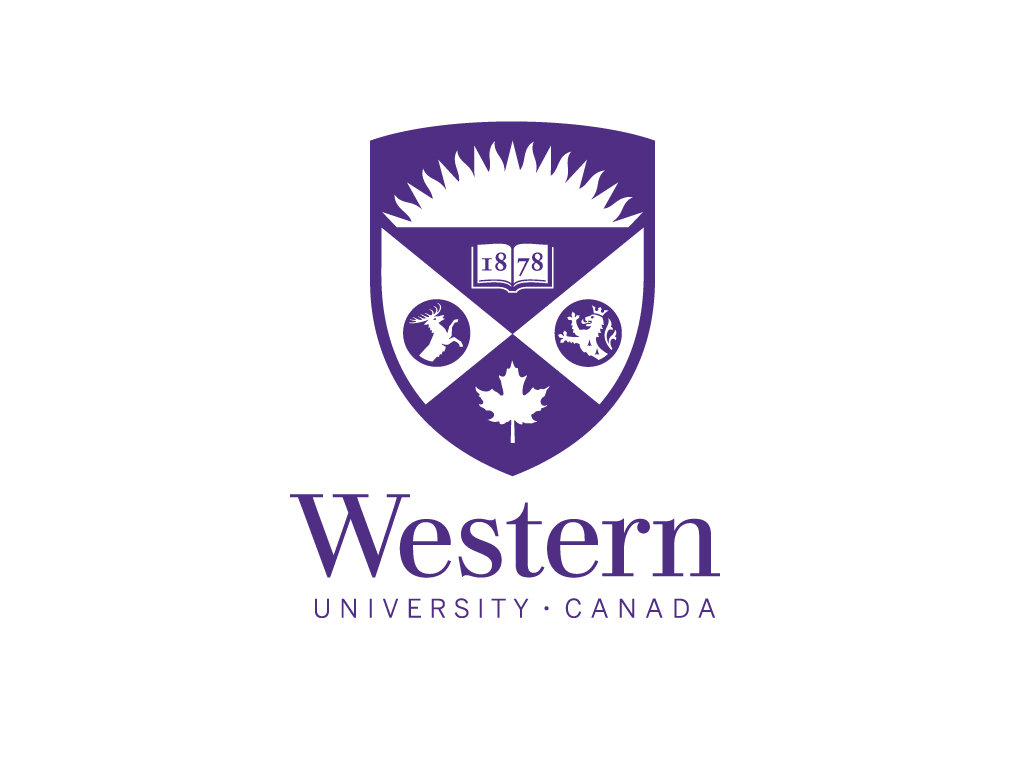 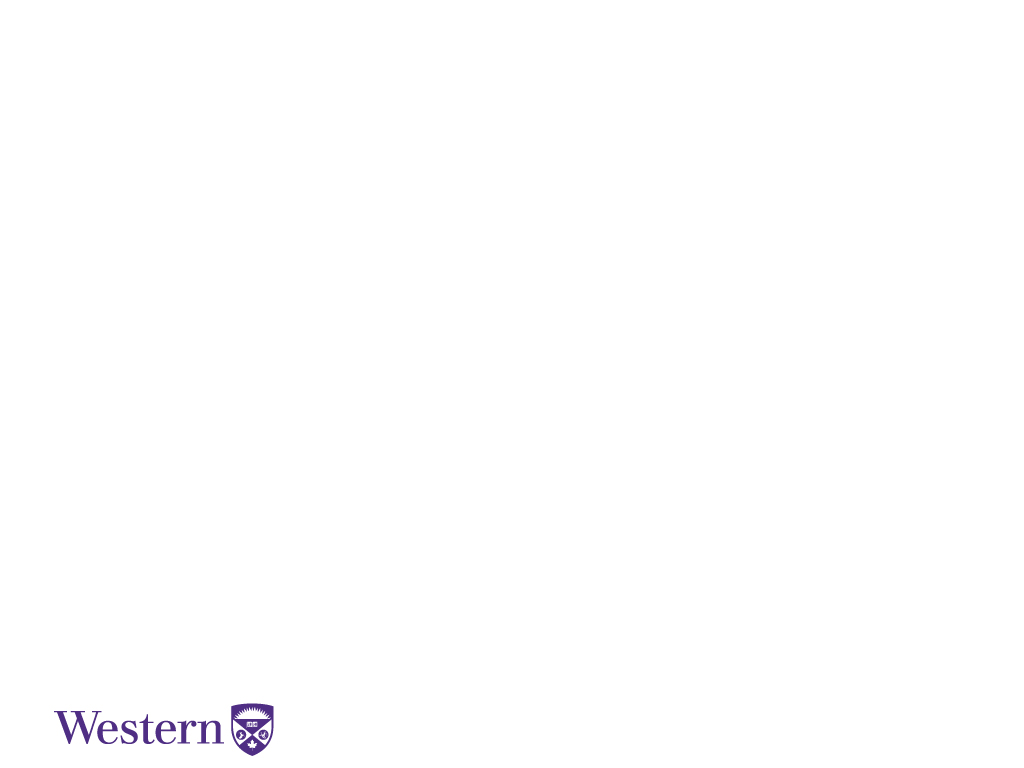 Licensing and ‘Big Deal’ Analysis at Western

Provost’s Task Force on Open Access & Scholarly Communications

September 12, 2019

Samuel Cassady
Shawn Hendrikx
Western Libraries
Presentation Agenda
Introduction to journal licensing at Western
Task Force Questions:
Paid Subscriptions
Usage & Analysis
Considerations
Open Discussion
Western Libraries
Introduction
History of the ‘big deal’ & Canadian context
From print to online!
Kenneth Frazier coined ‘big deal’ in 2001
CRKN formed (CNSLP) primarily as a national buying club

Most university libraries in Canada subscribe to the same ‘big deals’
Elsevier, Wiley, Taylor & Francis, Springer, Sage (~10k titles)
Top five commercial publishers control over 50% of market (above 70% in some disciplines) and have profit margins in the order of 28-38.9%
Benefits:  Expanded access, technical services & collection development, cost containment
Drawbacks:  Cost containment, OA transfers, inflexibility, industry power
Western Libraries
Question 1
What are the paid subscriptions the Library currently holds including costs and journal names and if possible, any overlap* between subscriptions?
Western Libraries
Question 1
Western Libraries acquisition budget
$15M CAD
80% budget spent on serials

Serial content at Western:  
~50k journals
~10k titles in ‘big deals’
~6k ‘priority’ titles, about half in ‘big deals’

Western Libraries Cost Data webpage
First in Ontario to publish our costs!
Non-disclosure is a work in progress
Western Libraries
Question 2
What is the usage of the various subscribed journals through Western Libraries or highlight the main ones that get accessed (including any historical data for trend analysis)?
Western Libraries
Question 2
Western Libraries Context
Since 2015, significant investment in serial analysis
Faculty consultation, including surveys
Citation and usage analysis

Priority title list
Based on 3 factors, differentiated by discipline
Western Libraries
Thresholds
Western Libraries
Question 2
JIM (Journal Inventory Manager)
First step:  Journal Usage Project results
Added Western-specific subject codes
Extra round of faculty consultation to confirm priority status

2019-20 Serials Review Project
$270k cancellation target (already 100k identified)
Faculty consultation continuing with upcoming survey
Western Libraries
Question 2
Overlap
Aggregate packages vs. publisher bundles
Can rely on either (pros and cons)
Perpetual access, cost, embargos, DRM
Western Libraries
Overlap Analysis Tool
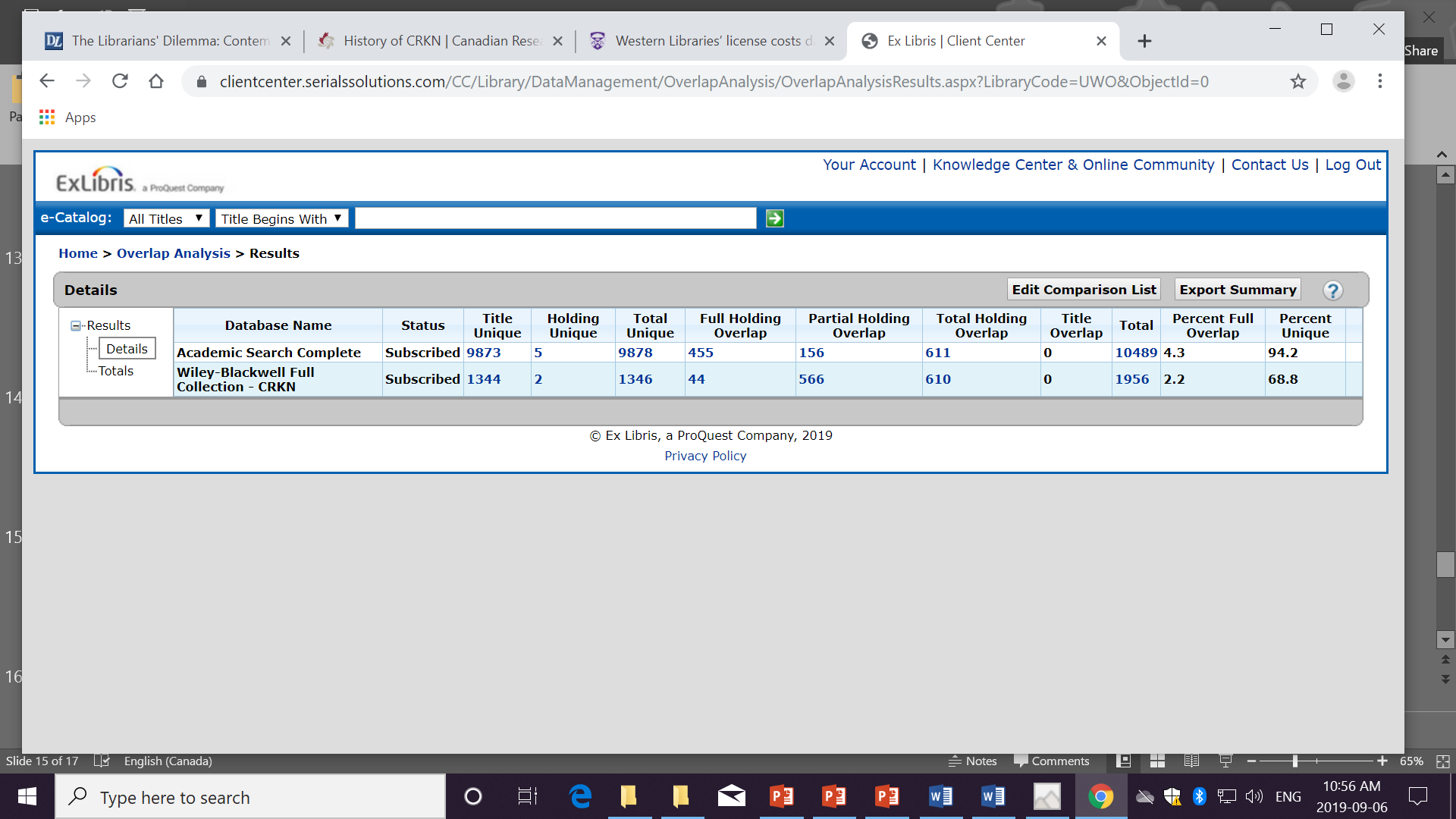 Western Libraries
Considerations
What have others done?
Cancel ‘big deals’ outright
Unbundle and repurchase select titles
Continue to subscribe and negotiate license terms

Discussion & Questions?
How do we reclaim power within the industry?
Western Libraries